新築IoTビル
■地下鉄東西線「西11丁目」駅　徒歩5分
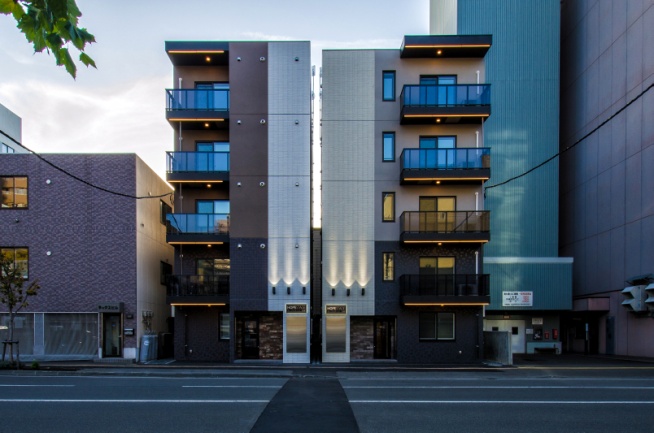 IoTビル
おすすめの業種
便利な設備
HOPE STAGE 南館･北館　公式ウェブサイト
宅配BOX・エアコン（冷暖房）・キッチン・
ユニットバス・トイレ・洗濯機置場・冷蔵庫
・スタートアップ企業
・弁護士,司法書士,税理士など
・マッサージ,エステサロンなど美容関係
・レンタルスペース,コワーキングスペース,
  ワーケーションの運営
・TOBIRA（エントランス）
  キーレス・遠隔操作・入退室履歴管理
・スマートロック（各テナント）
  キーレス・遠隔操作・入退室履歴管理
・スマートリモコン
  エアコン・照明などスマホから遠隔操作
・FREE Wi-Fi（高速）
・防犯カメラ
http://hope-stage.com
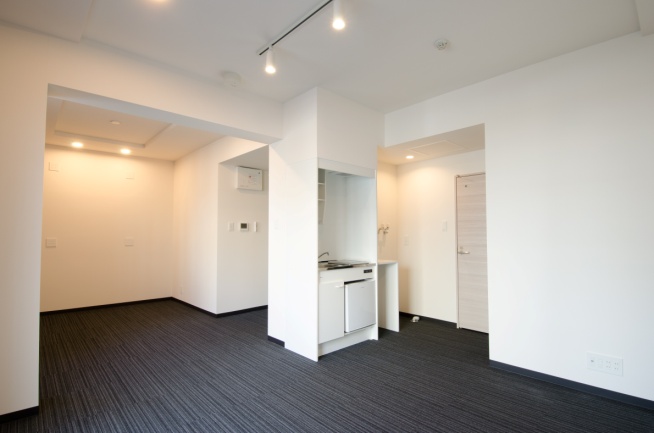 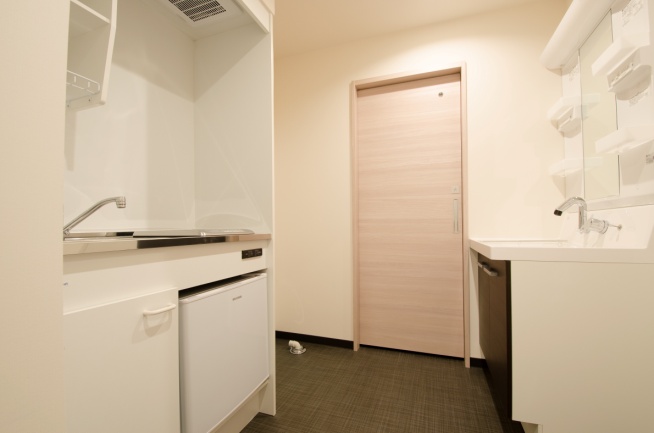 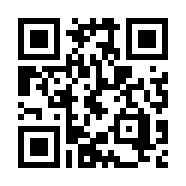 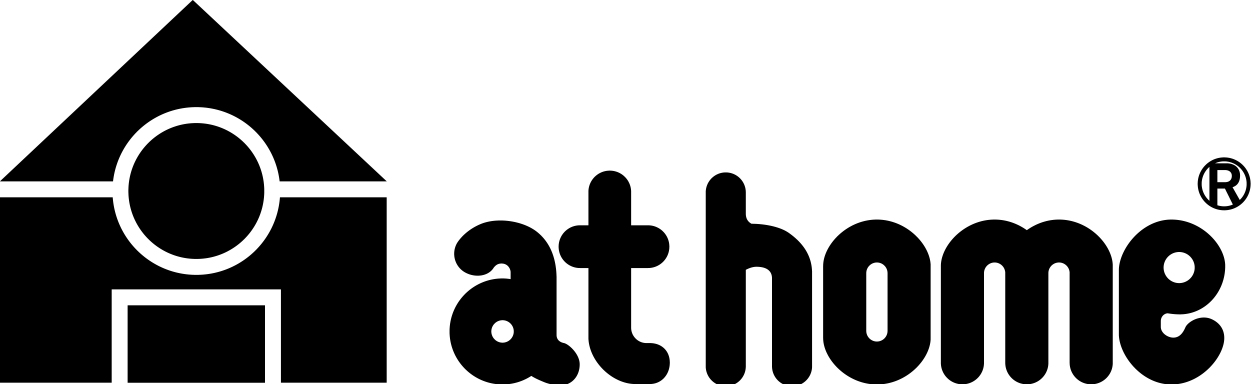 免許番号　北海道知事免許　石狩（3）第7537号
■手数料：法定手数料
■取引態様：代理
■担当：　石澤
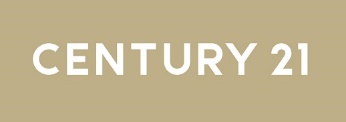 センチュリー２１マイホームサーチ株式会社
〒０６４－０８０４　札幌市中央区南４条西１５丁目３番５号　HOPE BLD.
TEL: 011-２１３-１６２２  FAX: 011-２１３-１６３２
HP/www.myhome-search.com  E-mail/info@myhome-search.com
免許番号　北海道知事免許　石狩（3）第７３９２号
ダイニチキャピタル＆ホープ株式会社
〒０６４－０８０４　札幌市中央区南４条西１５丁目３番５号　HOPE BLD.4F
ウェブサイト：www.d-hope.jp　メール：info@d-hope.jp
新築IoTビル
■地下鉄東西線「西11丁目」駅　徒歩5分
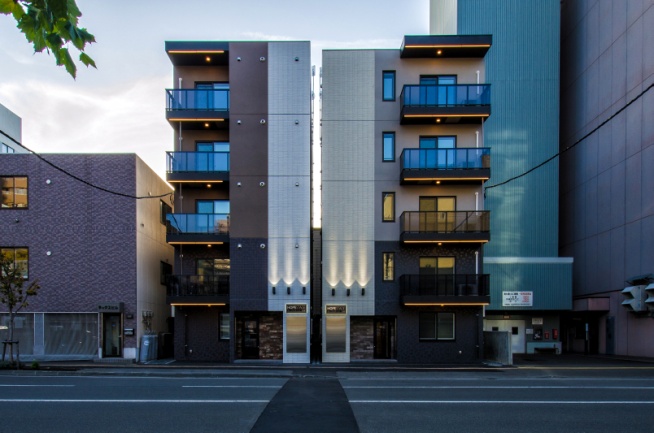 IoTビル
おすすめの業種
便利な設備
HOPE STAGE 南館･北館　公式ウェブサイト
宅配BOX・エアコン（冷暖房）・キッチン・
ユニットバス・トイレ・洗濯機置場・冷蔵庫
・スタートアップ企業
・弁護士,司法書士,税理士など
・マッサージ,エステサロンなど美容関係
・レンタルスペース,コワーキングスペース,
  ワーケーションの運営
・TOBIRA（エントランス）
  キーレス・遠隔操作・入退室履歴管理
・スマートロック（各テナント）
  キーレス・遠隔操作・入退室履歴管理
・スマートリモコン
  エアコン・照明などスマホから遠隔操作
・FREE Wi-Fi（高速）
・防犯カメラ
http://hope-stage.com
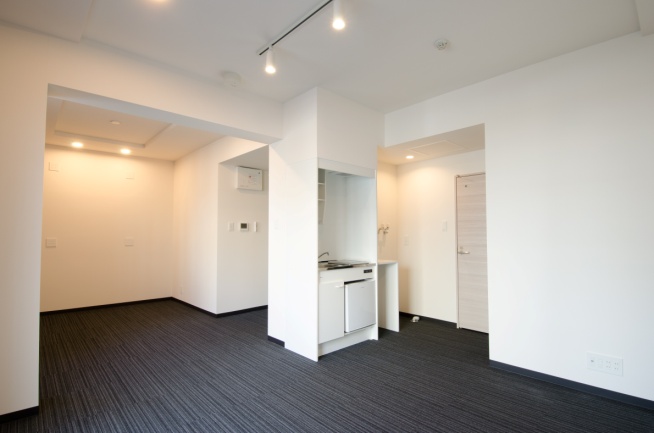 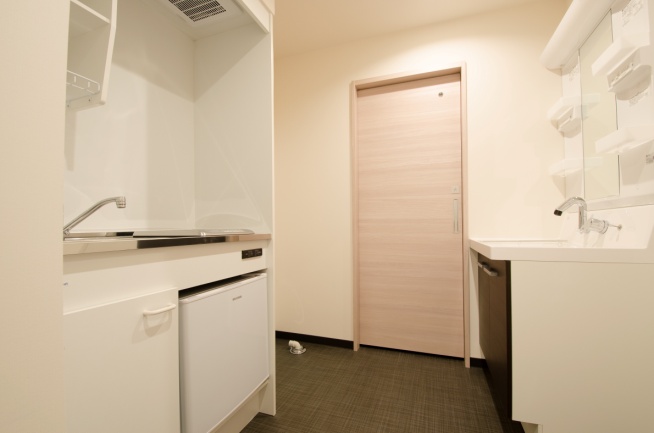 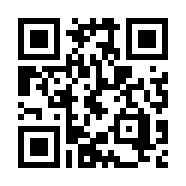 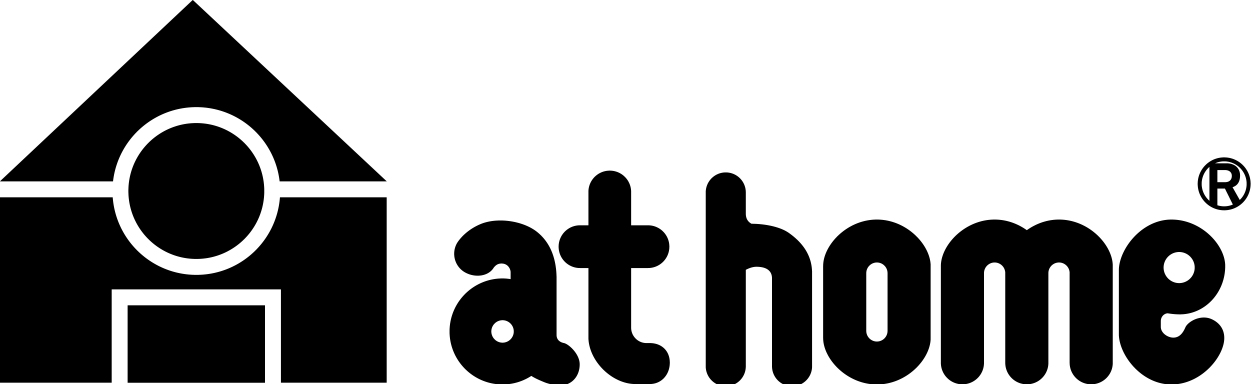 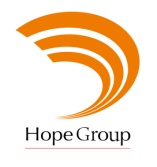 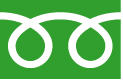 ■手数料：なし
■取引態様：売主
■担当：
０１２０－７３５－７０３
TEL
０１１－５１８－５４４０
FAX
０１１－５１８－５４４４